Merging of Lightning Data from GLM and Ground-Based NetworksPeter RoohrNWS/STI, Chief TLIWG
May 9-13, 2016
GOES-R PG/UR Meeting
National Weather Center 
Norman Oklahoma
Objectives of Feb 2-4, 2016 Meeting
Obtain a comprehensive understanding of the GOES-R Lightning Mapper (GLM)
Ascertain what data and products we have with ground-based lightning detection systems
Gain understanding of the limits of AWIPS with lightning data and how we can overcome them
Define requirements for merged lightning data as well as products
Who Participated?
NWS Centers (SPC, AWC, OPC)
NWS WFOs (Pueblo CO, Philadelphia PA, Sterling Va, Lubbock TX, Blacksburg Va, Raleigh NC)
NWS HQ (STI, AFS, CLO)
NOAA NESDIS
NASA (SPoRT)
CIMMS/NSSL
Companies (Vaisala, ENI, WSI)
Environment and Climate Change Canada
GLM Considerations
When will the mapper be placed in orbit?
When will data be available to analyze?
How does technology differ from ground-based RF systems?
What new data can we expect from mapper?
Should GLM data be used more on a regional basis (strategic) or locally (tactical)?
What are challenges with downlinks?
Ground-Based LDS
Where do we have total lightning data?  Can we expand to OCONUS?
What new products such as lightning altitude, flash extent and multiplicity will be coming?
How can we take more advantage of what total lightning has to offer?
Limits of AWIPS
What are current limitations of AWIPS for processing and displaying lightning data?
What can we do to work with contractor and NWS to overcome these limitations?
How is AWIPS showing lightning data from GLM?  Can we go beyond flash, group, event?
What can the TLIWG do to develop code for showing lightning data on AWIPS?   This includes LMA data
Requirements for Lightning Data
What is the listing of requirements forecasters at centers and WFOs have for total lightning data?
What do forecasters want from GLM?
What merged products are needed and at what resolution/detail?
Who will lead R2O process for getting new products into operations?  TLIWG?
How do we track all projects?
Vision
Universal understanding of advantages of GLM and Ground-Based LDS
Solid requirements document showing what is needed out of systems separately as well as them merged; include MRMS and integration with NEXRAD, satellite data
Solid R2O document that establishes process for getting new code and techniques into operations; includes govt, academia, industry
Comprehensive yet easy to understand training
Focus:  Ground-Based SystemsScott Rudlosky, Geoffrey Stano
Incorporation of many diverse networks including LMA, GLD 360, WWLLN
Networks define CF differently with pulses
Upgrades in DE, LA, CG vs. CF, polarity ID
ENI emphasis on TL over CONUS, Vaisala on peak current/polarity for CG around world
Forecaster ultimately determines what TL info is important (trends, CG location, etc.)
Funding/O&M for LMA a large concern for NWS
Focus:  Satellite-Based SystemsSteve Goodman
Lots of excitement from forecasters on GLM, slated to go into orbit in October 2016
GLM will be in test period thru Spring 2017
Showed animations against other data (Level 2)
Review panel for initial data will include offices from NESDIS and NWS
Data:  Events, Groups, Flashes; new radiance data will spark new research and R2O
Thoughts on getting data into Multi-Radar/Multi-Sensor (MR/MS) architecture
Concerns over parallax and pixel counts along scans
Focus:  Satellite-Based SystemsQuestions/Concerns/Recommendations
What are the NWS plans for GLM data and displays?  Products derived from GLM will appear on NWS main page
What plans does NESDIS/OSPO/NCEI have to make imagery and products available?  Coordination with NWS?
What archive process has been set up for data?   Heard that NCEI has been funded to create 20 year archive
Would like GOES-R Steering Group to include TLIWG in determining NWS WFO and NCEP involvement in validation
Focus:  AWIPS ConcernsKristin Kuhlman
Huge:  Training Focal Points at WFOs (total lightning bundles)
Different time packets for data (1 min Grd, 20 sec GLM)
Current AWIPS lightning menus are VERY hard to decipher
Displays of lightning data very different depending on vendor
Group agreed that 1 km x 1 km resolution best for flash densities especially in areas of overshooting tops
Need to go beyond flash density plugin and address advantages of events/groups/flashes; many more products
WFOs feel it will be important to get raw data in real-time
Wants:  Peak current, areal extent, total energy, height, multiplicity
Need to fix progressive disclosure problems with all lightning
Tactical vs. Regional Use of Data
No limits should be placed on tactical vs. regional use of any merged lightning data products
Gives community a chance to investigate how merged data can help with relationships (like lightning to fire ignition)
If WFOs can integrate/process raw data they will quickly see how to approach use of total lightning data for many events
Must closely examine radar versus LMA for potential of detecting lightning height (integrate GLM data)
GLM data will help with operational use of lightning jump algorithm and the tracking of cells
Areas to Focus on for Merged Data
Lightning Safety:   Examine use of GLM event information to see how it compares with ground-based pulse data for channels leading to dangerous CG flashes for all events and all seasons.  Tie to transportation (fueling/maintenance)
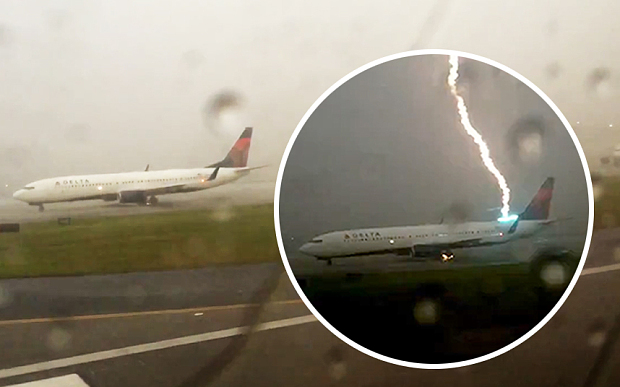 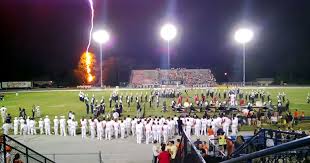 Areas to Focus on for Merged Data
Aviation:  Improved convective monitoring and depicting decay and intensification along corridors; AWC, WFOs and CWSUs love TL data for SIGMETs and TAFs.  Need to look at how to merge GLM into FAA/airline operations/planning
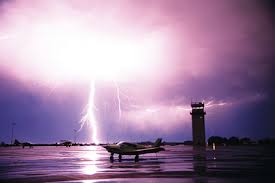 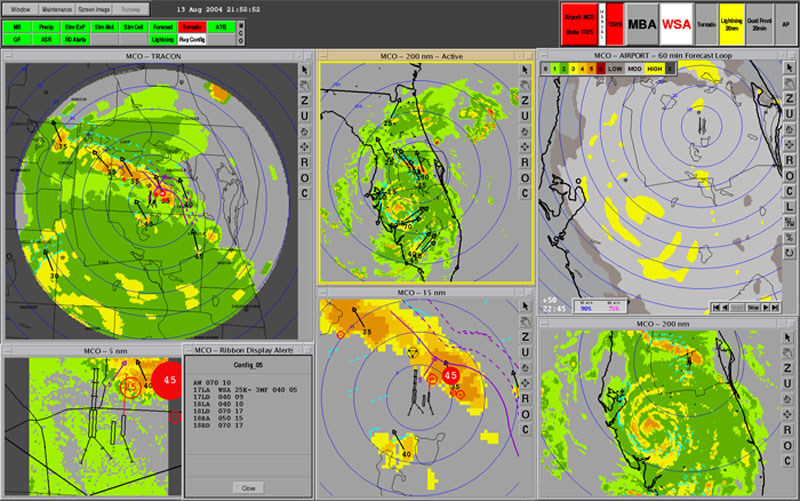 Areas to Focus on for Merged Data
Severe Weather:  Merged data will help Prob Severe.  Will enhance ability to see lightning jumps with MR/MS (showing flash rate and std dev of rates).  Improved links to graupel, ice crystal patterns and precipitable water with not only GLM but also 16 IR/near IR/Vis channels of GOES-R
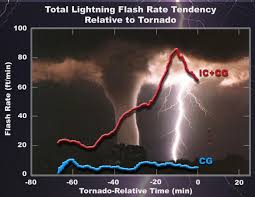 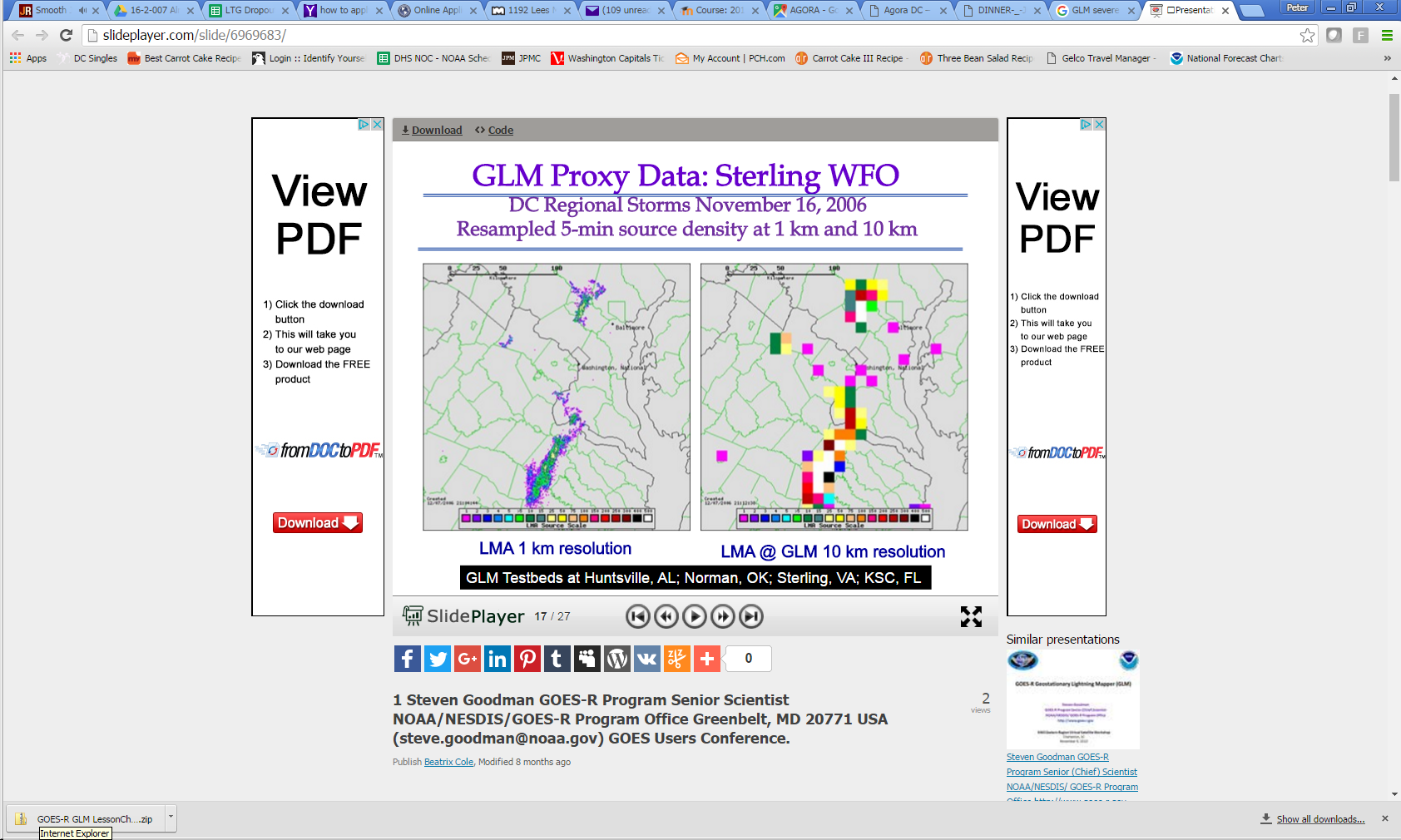 Areas to Focus on for Merged Data
Situational Awareness and DSS:   Utilize data from LMA, Vaisala, and GLM to better portray spatial extent of TL.  Need to build for GIS and customer systems, and make sure lightning is accurately correlated to pseudo-reflectivity/QPE
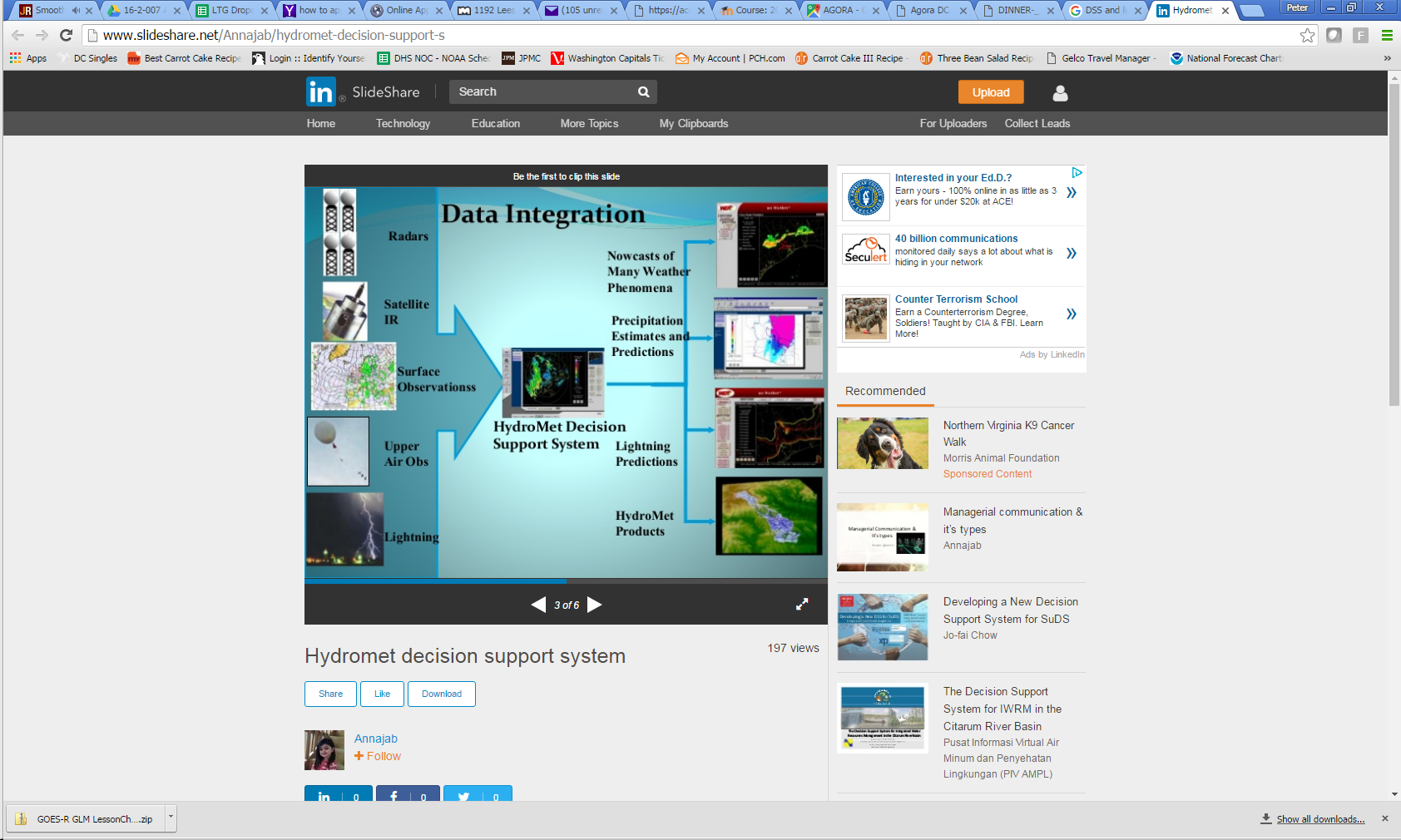 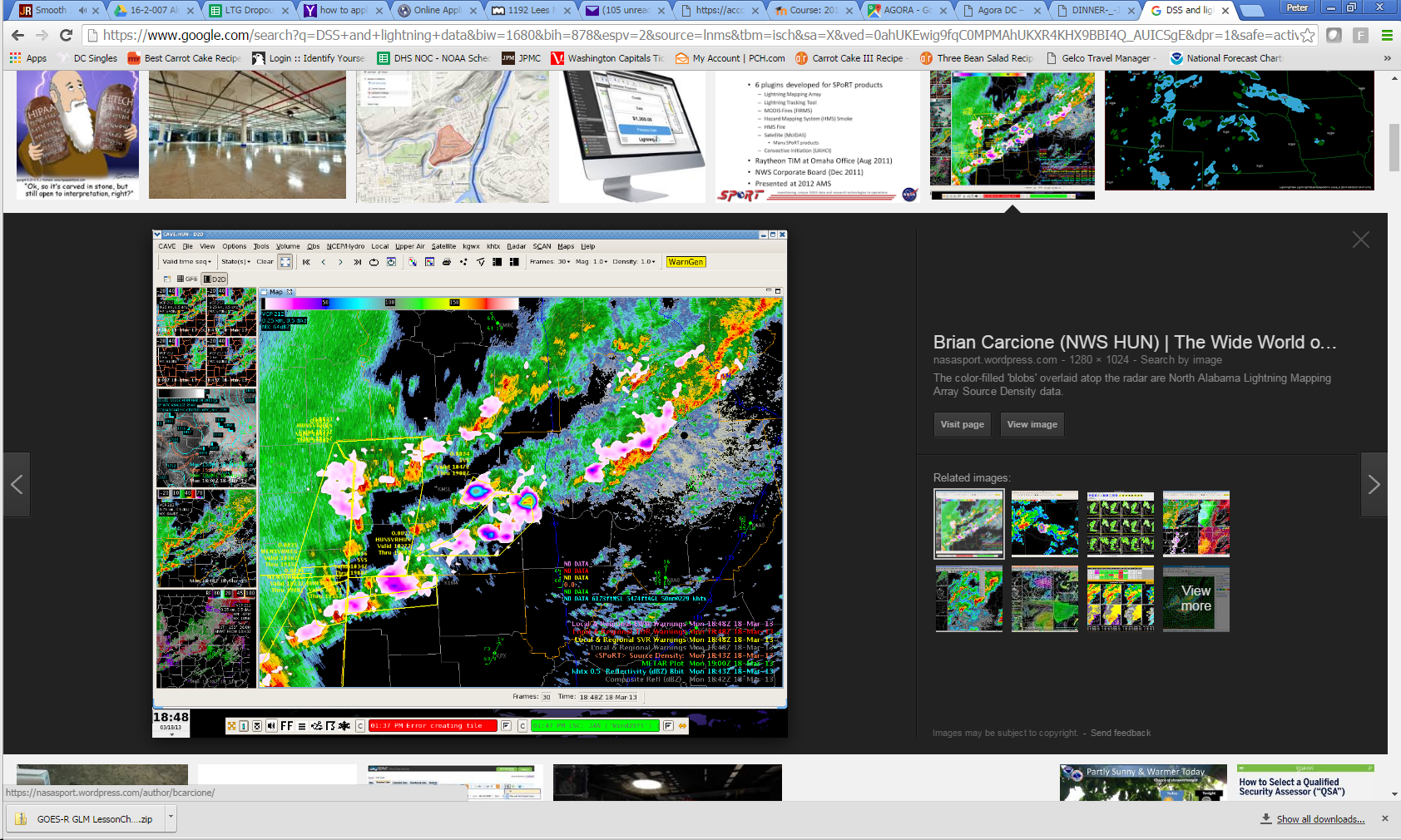 Areas to Focus on for Merged Data
Tropical Meteorology:   Opportunity for analysis of max winds with merged TL data.  Examine lightning rates for developing waves and changing convection out of reach of land-based radars.  Need to look at event vs pulse histories as related to intensification
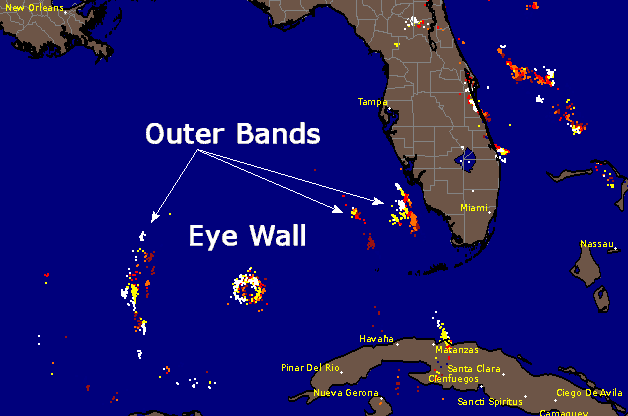 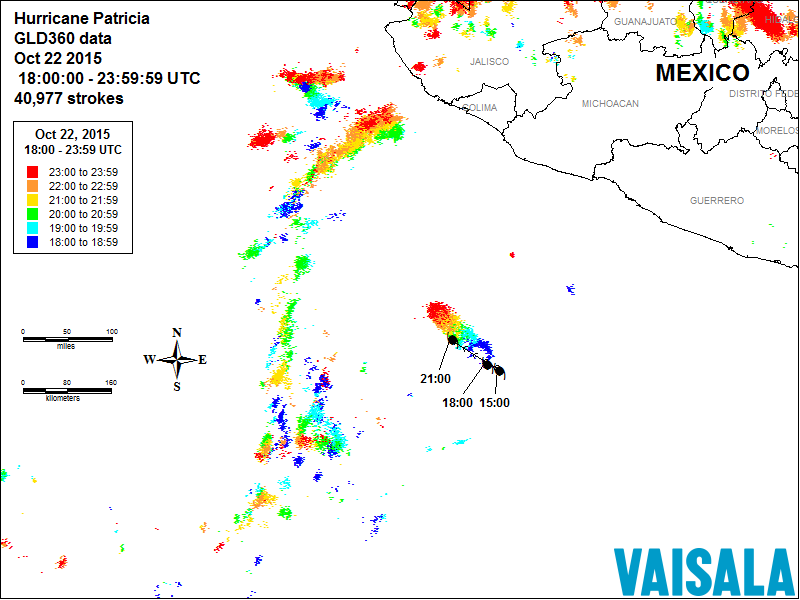 Areas to Focus on for Merged Data
Thunderstorm Initiation:   Great opportunity to use total lightning data to refine/replace the use of 30-35 dBZ to determine convective initiation (which has been seen to be 50-50)
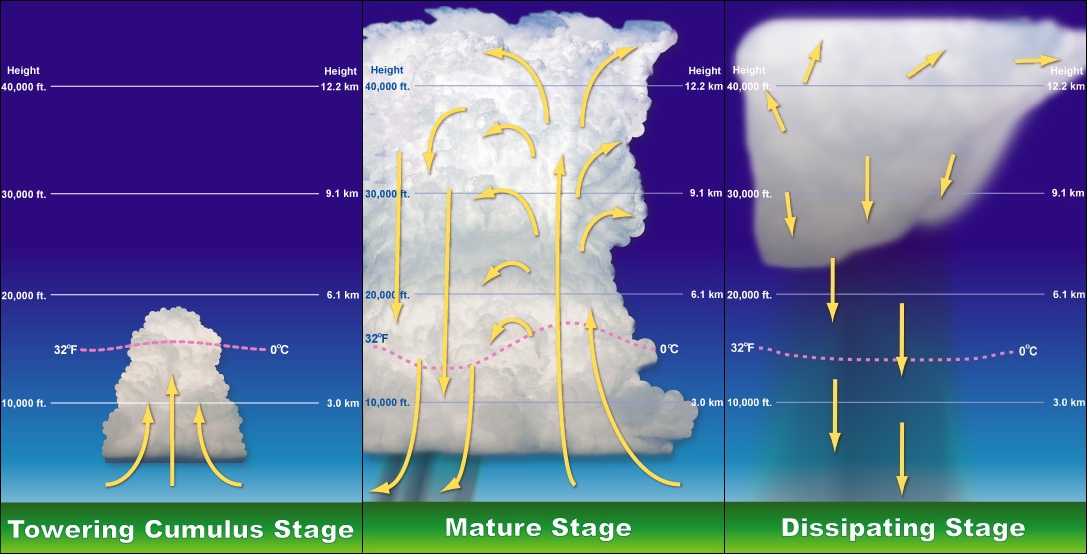 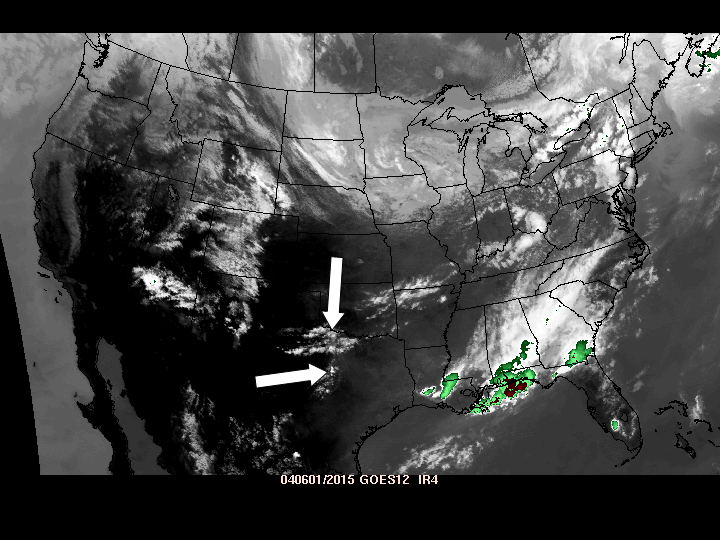 Areas to Focus on for Merged Data
Climatology:   We can finally get an accurate and consistent assessment of total lightning across the western hemisphere and add on to CG analyses of the past.  Where and when are the most intense lightning producing storms on earth??
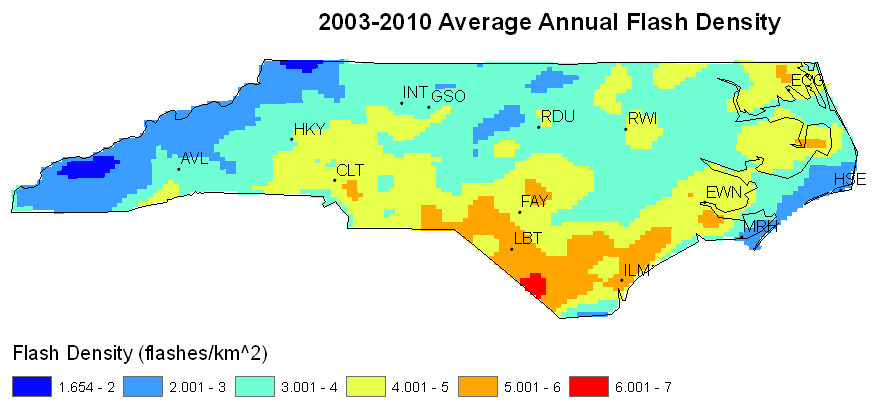 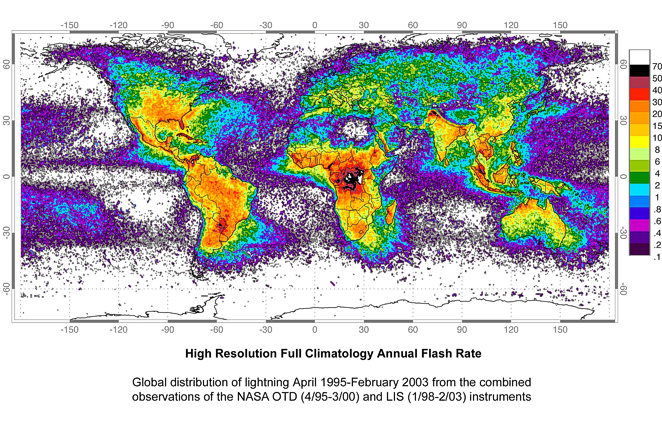 Areas to Focus on for Merged Data
Winter Lightning:   It has long been known that winter convection has both a very high percentage of TL as well as positive CG lightning.  We should be able to further our understanding of the convective signatures of lake/sea effect snow bands, the role electrification can play in enhanced frozen precipitation, and study further the thunderstorms along major ocean currents during winter.
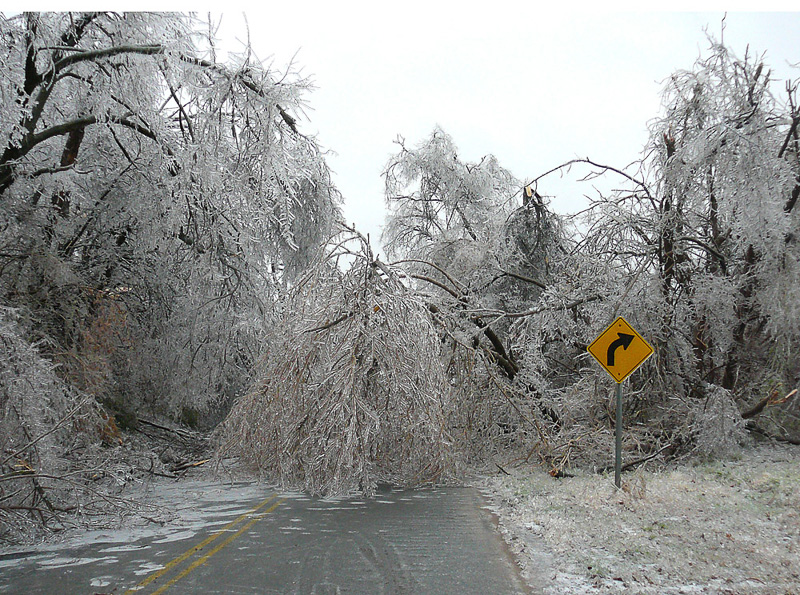 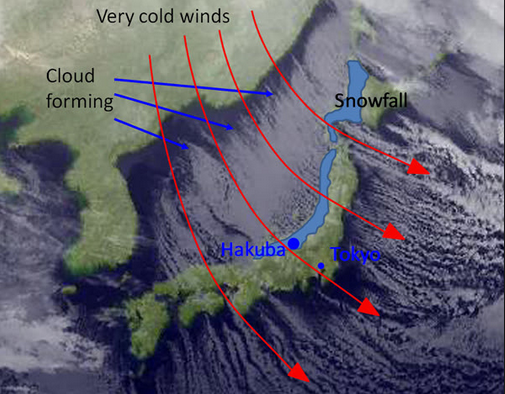 Questions/Comments/Complaints??
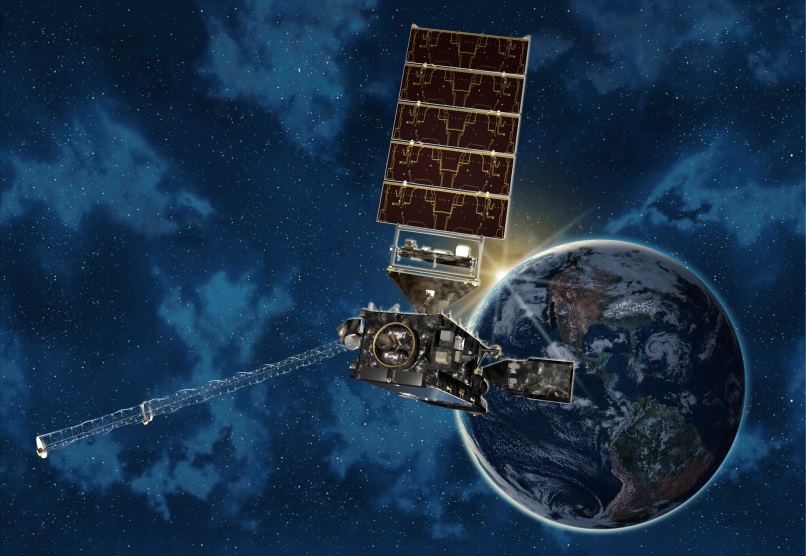 GOES-R
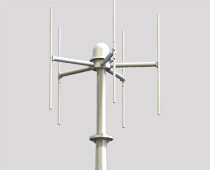 Vaisala TLS200
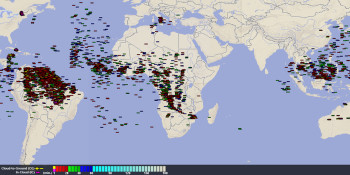 Thanks!!!
Earth Networks TL Network